Phase 4: Elaborate
guided Independent Reading
句型:
首先 
其次
此外
再加上
最后 
综上所述
…了, …就…
温故而知新
1
生词: 
社交购物 
时尚 
圈 
网红 
推广 
魅力
成本 
搜索 
货比N家 
秀 
性价比
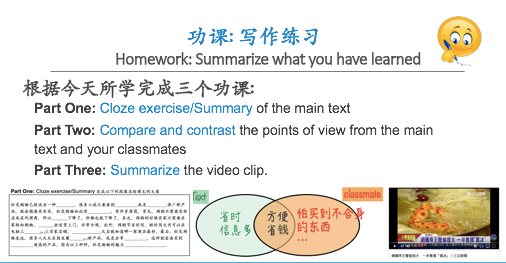 第三步:
你会以“社交购物”／“网上购物”的方式买东西吗？为什么？
热身活动Warm Up
2
看短片回答问题：

1. 她从事什么工作？
2. 做这份工作有什么职责？
3. 她对这份工作的态度是什么？
4. 你想不想从事她的工作呢？为什么？
拼图游戏(1)－读懂信息 Jigsaw reading activity –Decode Information
3
Step 1. Divide the class into 5 groups, every group has 2 people.
Step 2. Each group reads one paragraph.
Step 3. Fill in the main ideas of your paragraph.
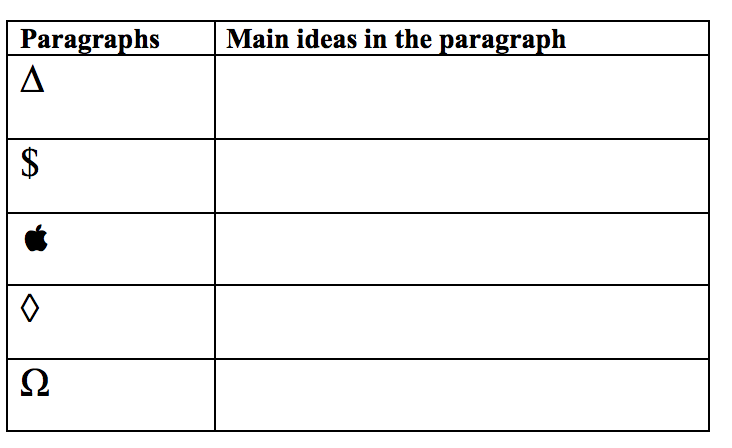 拼图游戏(2) – 分享信息Jigsaw reading activity – Share Information
Step 4. Regroup the students into two groups, each group 5 students.
Step 5. Each of the 5 students share the information of his/her paragraph. Do not show your paragraph to the students in your group. Students fill in the main ideas of the rest paragraphs based on other students’ presentations.
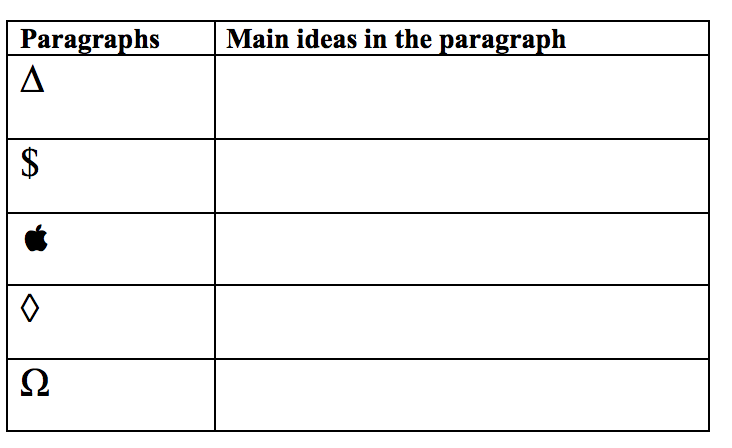 拼图游戏(3) – 整合信息Jigsaw(3) – Integrate Information
Step 6. After everyone in the group shared your information. Please discuss within your group, how to organize these five pargraph into one article.
Step 7. Share your outcome with the rest of the class and explain why.
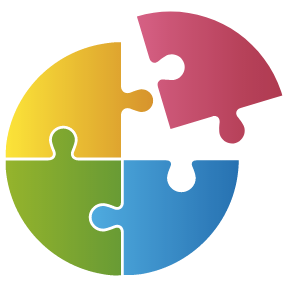 拼图游戏(4) – 对答案Jigsaw(4) – Check Your Answers
以图片呈现文章Visualize Your Reading with Pictures
4
图示化呈现文章Visualize Your Reading with Pictures
例子: 激荡人心的成功历程Visualize Your Reading with Pictures: Example
💪
深度解读文章(1) －自强自立篇        In-depth Understanding: Independent Reading
5
[Speaker Notes: Monitor Comprehension & Fix Up]
深度解读文章－互助篇        In-depth Understanding: Peer-to-peer Assistance
[Speaker Notes: Monitor Comprehension & Fix Up]
深度解读文章－专业辅导篇        In-depth Understanding: Help from teachers
老师将各组学生的难题清单收上来，为学生解答，并引导学生寻找答案或证据。
课后，老师可以分析各组的难题清单，看全班是否有共同的难点。
[Speaker Notes: Monitor Comprehension & Fix Up]
讨论：脑洞大开－故事太美不敢相信     Discussion: Widen Your Horizon-Too Good to be True?
在你的小组中讨论一下: 
“杨立红” 是在进行什么商业活动？你从哪里得到的提示？ 
你觉得“杨立红”真的这么成功吗？为什么这么认为？
你如果也做“满婷微商”，你觉得自己也会像她一样成功吗？为什么？
如果“杨立红” 在你的朋友圈，你会考虑跟她购买她推荐的产品吗？为什么？
成为独立自主的阅读者       To Become an Autonomous Reader
8
阅读是我自己的事，要提高自己的阅读技巧，我必须：
自我诊断、自我监督、自我改善。
[Speaker Notes: Monitor Comprehension & Fix Up]